KS4 Curriculum
15. Mental Health
Managing Stress
14. Keeping Safe
Hate Crime
13. Citizenship
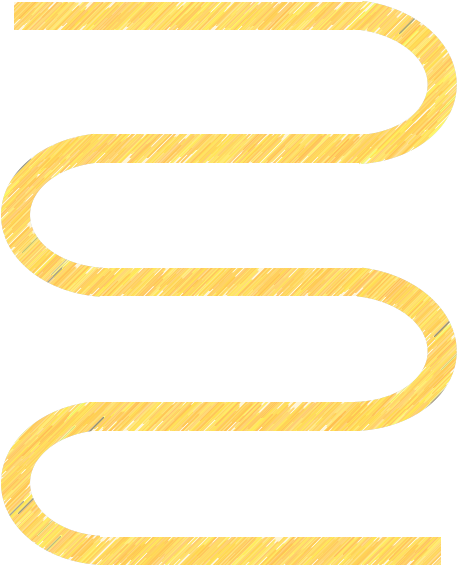 12. Careers
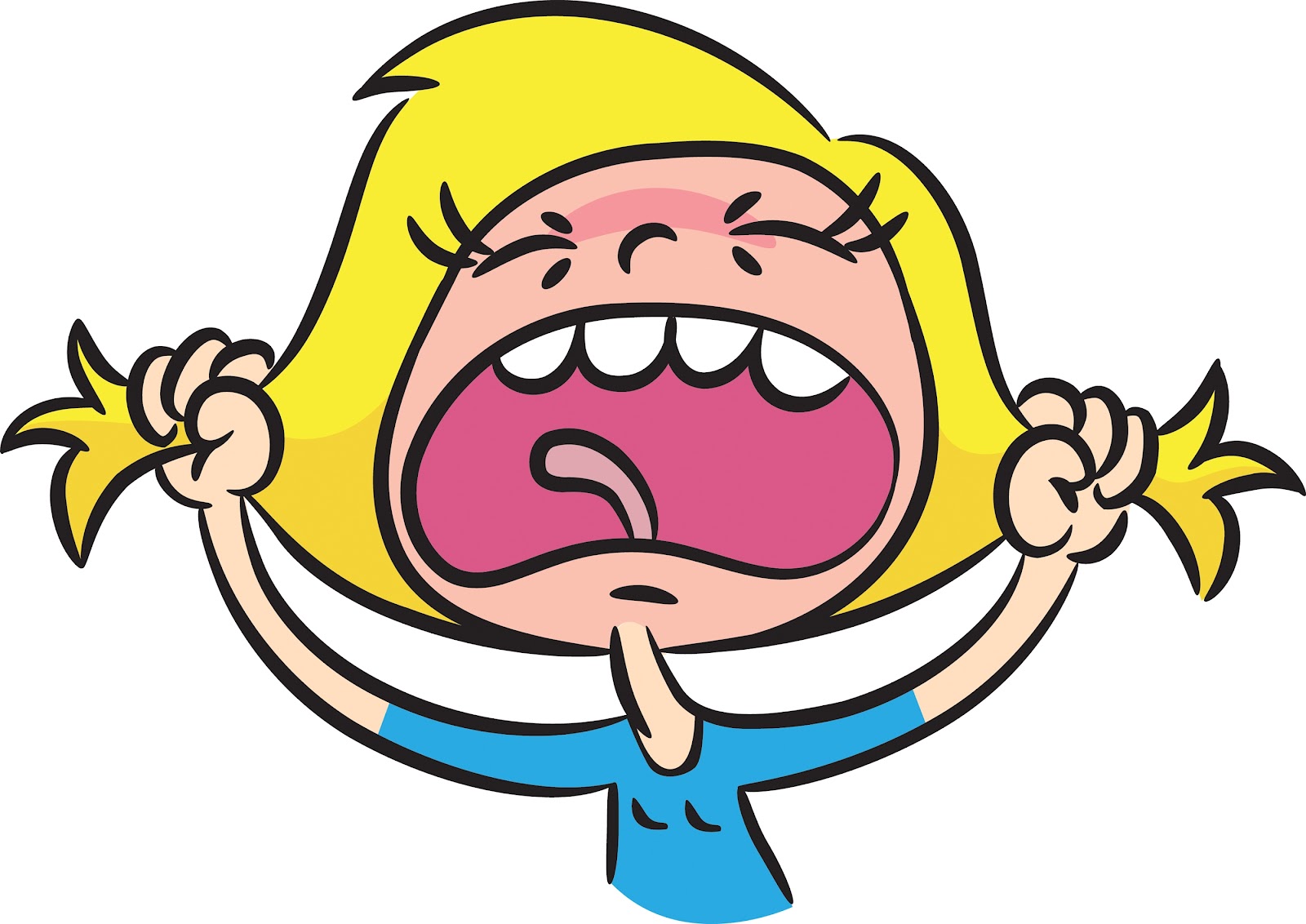 10. Relationships
-Violent Relationships
11. Sex Education
-Safe Sex
9. Keeping Safe
-Extremism and Radicalisation
Year 11
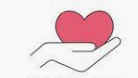 8. Staying Safe over the Summer
7.
-Cancer awareness
-Organ Donation
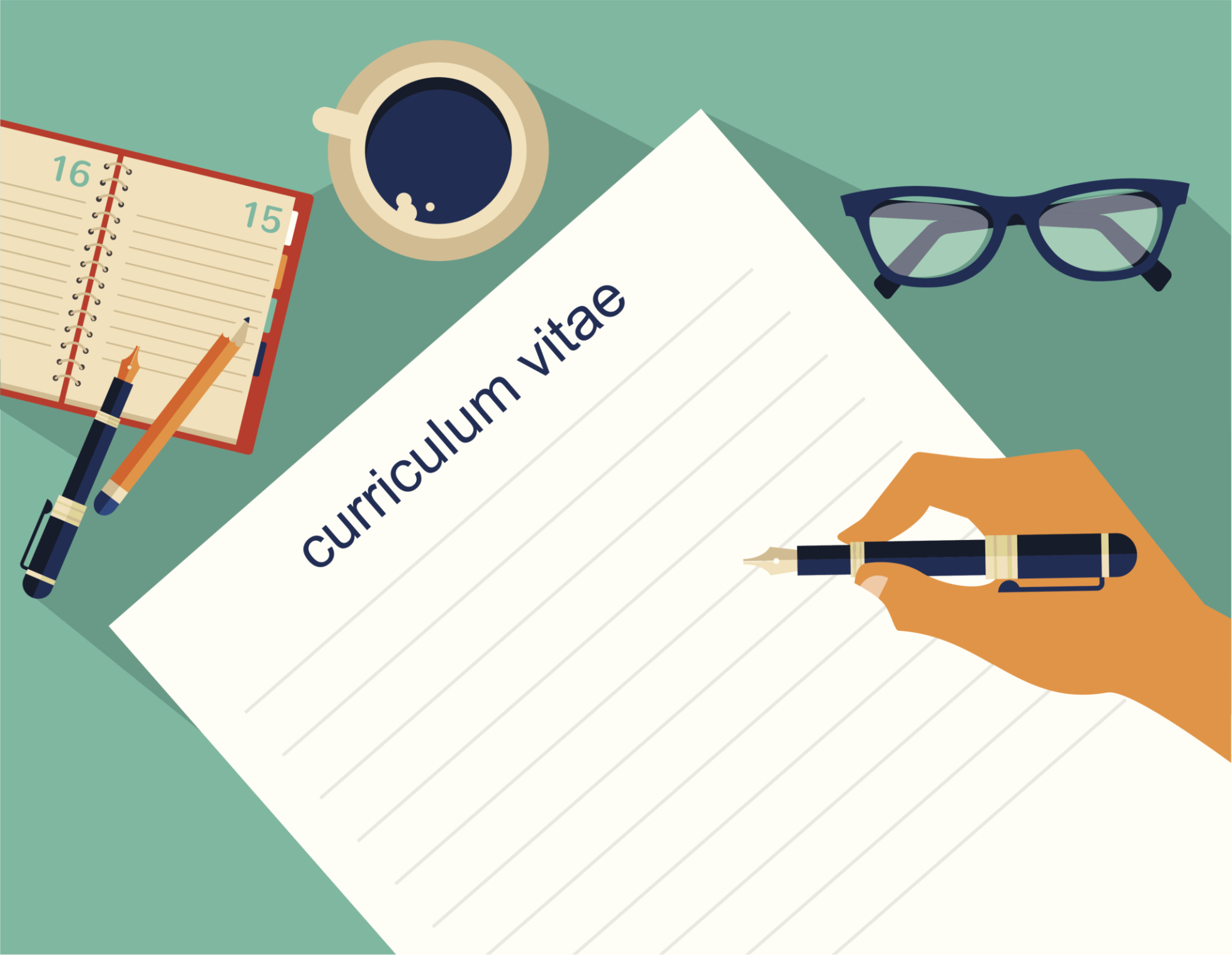 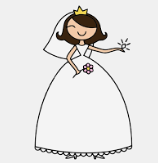 6. Citizenship
5. Sex Education
-Fertility -Pregnancy and Miscarriage
-Pornography
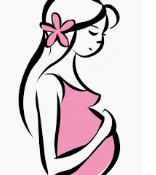 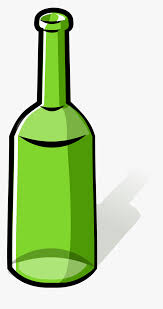 4. Relationships
-Marriage and civil partnerships
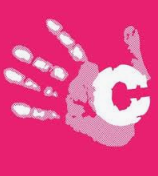 3. Alcohol misuse
1. Relationships
-Sexual Harassment
-Ending a relationship
- Being a good role model
Year 10
2. Careers